Energy Industry Economics
How fast can fusion grow?
Guido Lange MSc, Researcher at the TU/e, Also on behalf of prof. dr. Niek Lopes Cardozo (TU/e), prof. dr. Gert Jan Kramer (Utrecht University)
Science and Technology of Nuclear Fusion
ITER is a long awaited milestone on the journey towards fusion electricity
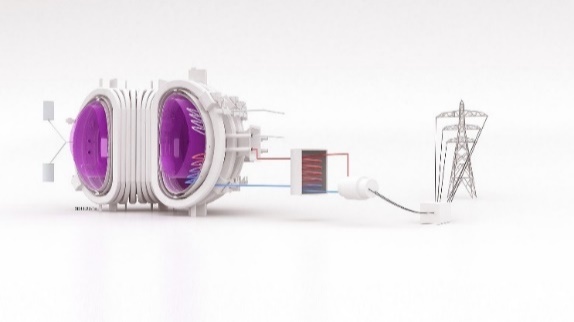 Commercialisation
Time
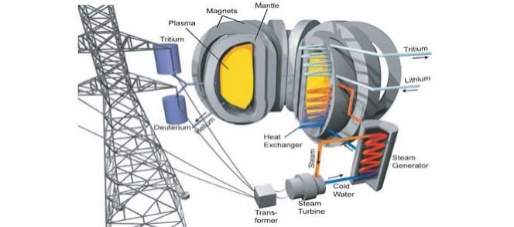 Prototyping
?
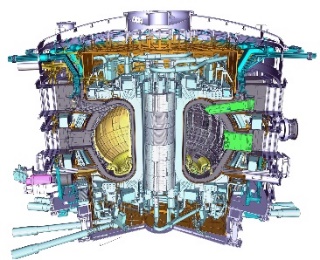 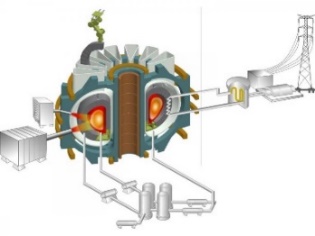 Burning plasma
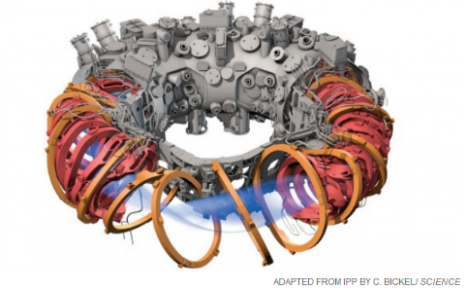 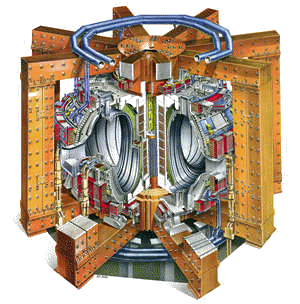 Basic science
You are here!
Energy Industry Economics – How fast can fusion grow?
2
[Speaker Notes: ITER is a large success, even before its first plasma. The international collaboration is unprecedented.
However, it is still a step towards the goal: fusion electricity.
We developed a long way through science, and we still do. 
What would the (commercial) future of fusion look like?
When will we have fusion electricity? DEMO 2060s]
EUROfusion Socio-Economic Studies 2017: 14% Electricity in 2100
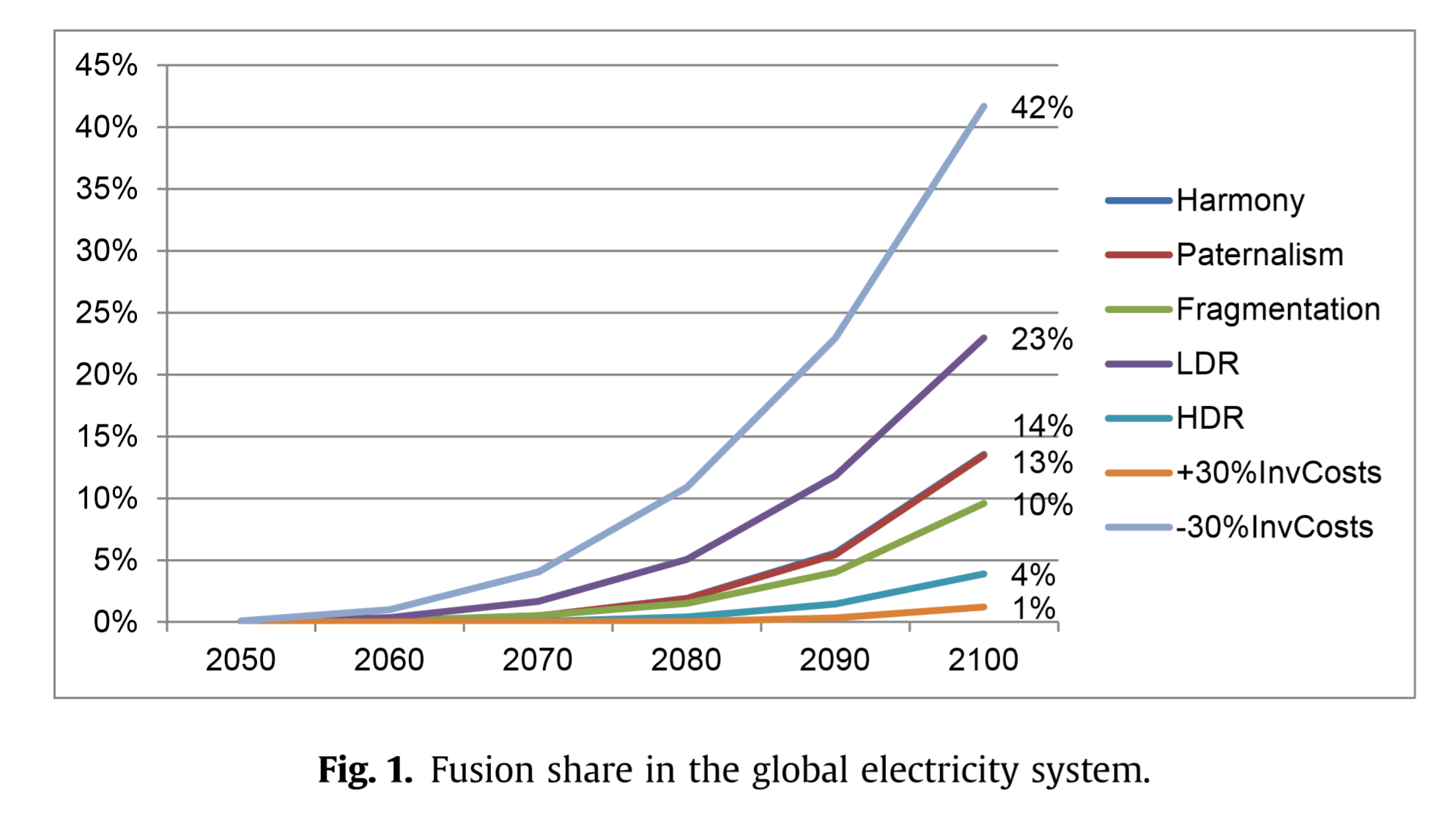 Total electricity: 4.4TW
So, 14% = 621 GWe
With capacity factor: 70%, this means almost 900 plants by 2100

2060: 32070: 19
2080: 63
2090: 317
2100: 887

For 6-3 $/W!
In the baseline scenario, strong CO2-policies are implemented.
Cabal et. al., Fusion power in a future low carbon global electricity system, Energy Strategy Reviews (2017)
Energy Industry Economics – How fast can fusion grow?
3
[Speaker Notes: Here you see the outcome of a modelling study, the socio-economic studies of EUROfusion.
Baseline scenario: 14% 2100. That is 621 GWe. With a capacity factor of 70% this means 900 plants.

It is a cost optimization, with the assumption that fusion costs 6 $/W in 2050 (and then decreases). Note: “With costs more than 30% surplus, no fusion contribution”]
What does it mean, having 900 devices in 2100?
This means building 16 in ‘60-’70, and 44 in ’70-’80, and 254 in ‘80-’90
What if they cost 10 years to build? ITER costs 28 years to DT-operation. 
 And design, licensing, commissioning? 
 Time is needed for concept improvement and prototyping

Fast to build devices are a necessity for a swift innovation cycle.

Can we shape the technology to manage that?
Energy Industry Economics – How fast can fusion grow?
4
[Speaker Notes: What does it mean, following this growth curve?

Innovation cycle needed, therefore fast-to-build

You don’t want to build a generation before you have seen the previous working]
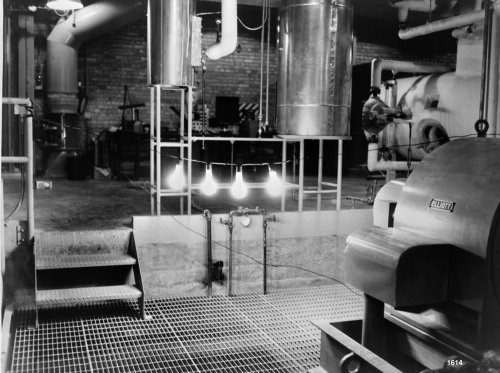 200 units
100 units
The first light bulbs ever lit by electricity generated by nuclear power at EBR-1 at Argonne National Laboratory-West, December 20, 1951.
1st GW plant
10 units
1 unit
1951: Fission demo (100kW)
1954: First grid connection (5MW)
1959: 10 units (500MW)
The initial upscaling of nuclear fission from 1954. Source: IAEA.
5
Fusion Industry Economics – How fast can fusion grow?
[Speaker Notes: In 1951, fission demonstrated electricity production: a few lightbulbs.

From 1 to 10 GWe in seven years. In 1960 ten units in operation and a decade later 100.

Fission had the advantage of smaller plant sizes (50-200 MW). In 1973 the first GW-reactor came online.]
What trajectory could fusion find in the next decades?
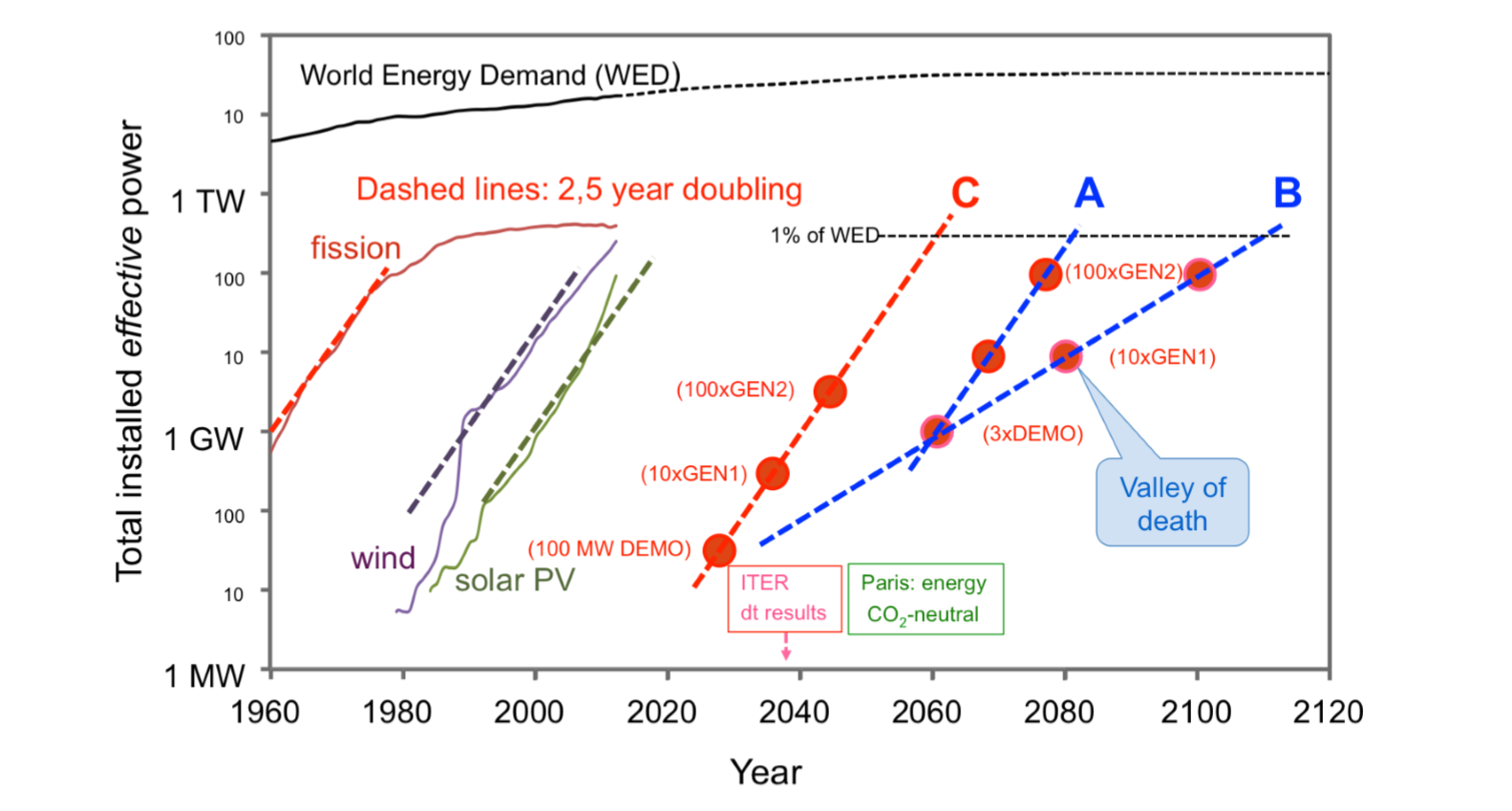 N.J. Lopes Cardozo - The prospects of deploying fusion energy, Royal Society (2018)
Energy Industry Economics – How fast can fusion grow?
6
[Speaker Notes: Typically, an energy source maintains doubling for 2.5 year during a few decades. This is the buildup of industrial capacity. 

Note: If the energy payback time is longer than the doubling time, it is no net source during the exponential growth phase

Now let’s brainstorm how a fusion trajectory might go. 
Could fusion follow the typical curve? Or will the doubling be slower?
Could the fusion community come up with a 100MW DEMO? Starting a growth curve from there?]
What trajectory could fusion find in the next decades?
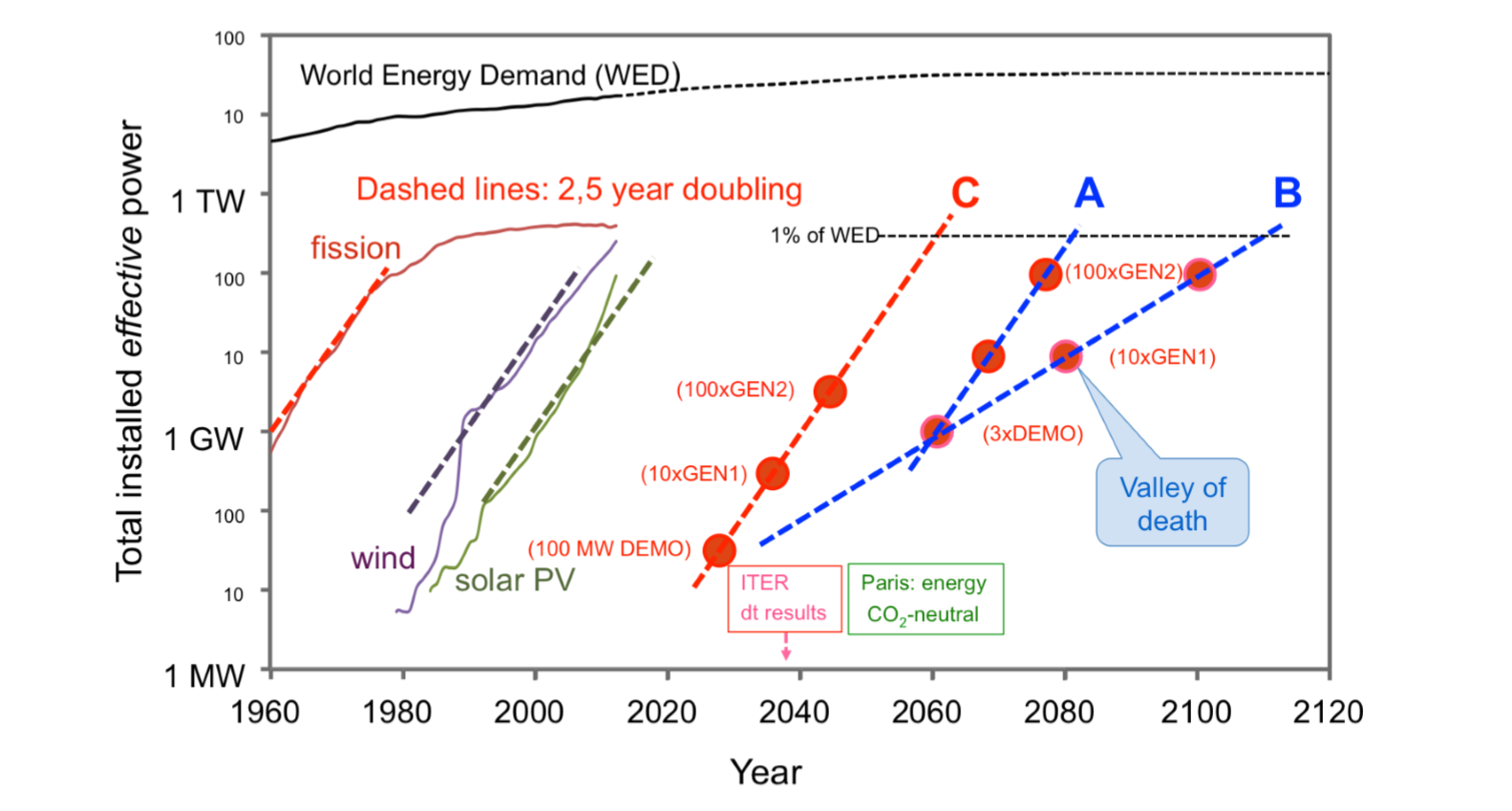 N.J. Lopes Cardozo - The prospects of deploying fusion energy, Royal Society (2018)
Energy Industry Economics – How fast can fusion grow?
7
[Speaker Notes: Typically, an energy source maintains doubling for 2.5 year during a few decades. This is the buildup of industrial capacity. 

Note: If the energy payback time is longer than the doubling time, it is no net source during the exponential growth phase

Now let’s brainstorm how a fusion trajectory might go. 
Could fusion follow the typical curve? Or will the doubling be slower?
Could the fusion community come up with a 100MW DEMO? Starting a growth curve from there?]
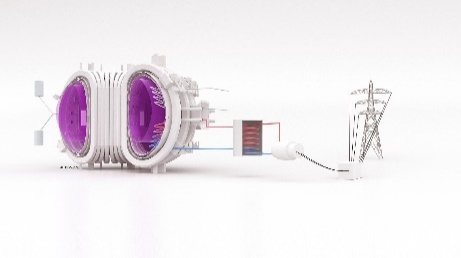 100x
Are we developing the power plant the world is waiting for?
1% of World Energy Demand
1000x
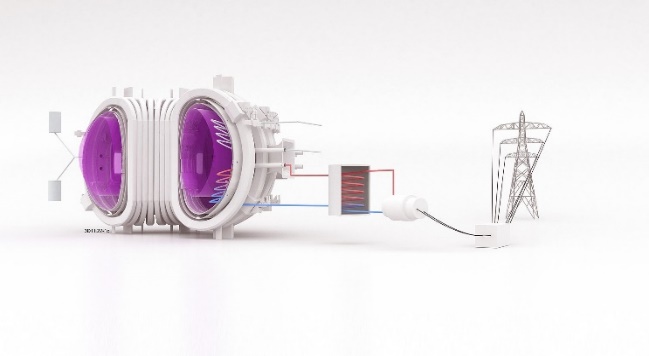 10x
100x
Industry growth
10x
Scale up
Plants, power, investments, workforce
Commercialisation
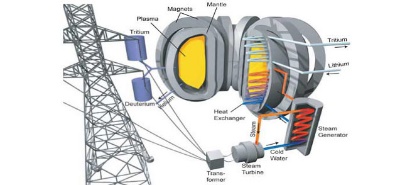 1x
?
1x
Prototyping
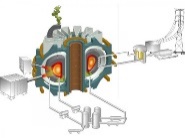 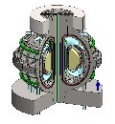 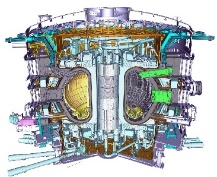 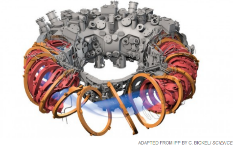 Science
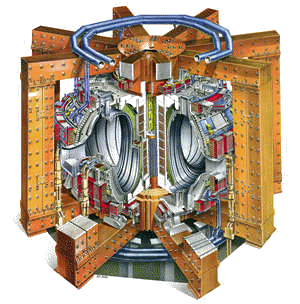 Time
You are here!
Energy Industry Economics – How fast can fusion grow?
8
[Speaker Notes: Currently we are on a track that takes us to 2060 to reach 1GW DEMO

Can we find breakthroughs that allows for a faster route?]
What does it mean, building 16 devices for 5 $/W?
With 5$/W, this means 5 $/W *109 W *16 = 80 bn$.  That is what the world needs to invest in fusion in 2050+
 In the next decade: 176 bn$ and the one after that: 762 bn$ (= 80 bn$ per year)
That is the size of the industry.

With 2 $/W, 1GW, Lifetime 40 years, 60% Efficiency, 80% Capacity factor, 7% Discount Rate, 0.1$/kWh selling price: 14 years payback time after machine start.  Investments need to be made before construction starts.

That means getting devices three to four times as cheap at the start of growth.  Can we get the cost here?
Energy Industry Economics – How fast can fusion grow?
9
[Speaker Notes: Now back to the EUROfusion socio-economic study: the costs..

Investments go over a long period. Governments rather than speculants.]
A typical energy sourceAnnual investments go up to 300 bn$/yr – after 30 years of exponential growth
New investment in clean energy reached $333.5 billion in 2017 (BNEF)
5 $/W
Net Installed / [10 GW]
3 $/W
Public
Investments
Annual Investments / [G$]
Private Equity
10 $/W
Industry: 75 GW/yr
Assumptions:
2.5 year doubling
30 year lifetime
5$/W at 300GW
Learning rate: 0.3
20 $/W
Energy Industry Economics – How fast can fusion grow?
10
[Speaker Notes: For a typical 10% Energy source. Typical numbers (3yr exp, 30yr life, 5$/W at 300GW, learning 0.3)

When the installed capacity grows exponentially, the annual investments do the same.

The cost of development of a new energy source is an investment.
If the economic payback time is longer than the doubling time: cumulative investments are made during the whole exponential growth phase.

Fusion is not necessarily too expensive. Investments come in bigger steps.]
What does it mean, being at the PhD Event in 2018?
YOU are the future of the field. Breakthroughs need to come out of your hands.

Getting machines cheap, fast, tailored: a lot of research and development, which YOU will lead.

That means YOU training the workforce, and making design decisions for commercial concepts. 

That also means YOU convincing the world leaders to invest over decades.
Energy Industry Economics – How fast can fusion grow?
11
[Speaker Notes: Finally, what does it mean, being here and now?
We should be developing the power plant the world is waiting for.]
Breakthrough areas
High temperature superconductors
Liquid metal wall divertors
Supercomputing
...
Energy Industry Economics – How fast can fusion grow?
12
[Speaker Notes: Let’s start with the potential breakthroughs.
Let’s discuss!
Please come up with ideas to make fusion faster. What suggestion do you have?
You are the future of the field, breakthroughs need to come from your hands]
https://www.kialo.com/23314/
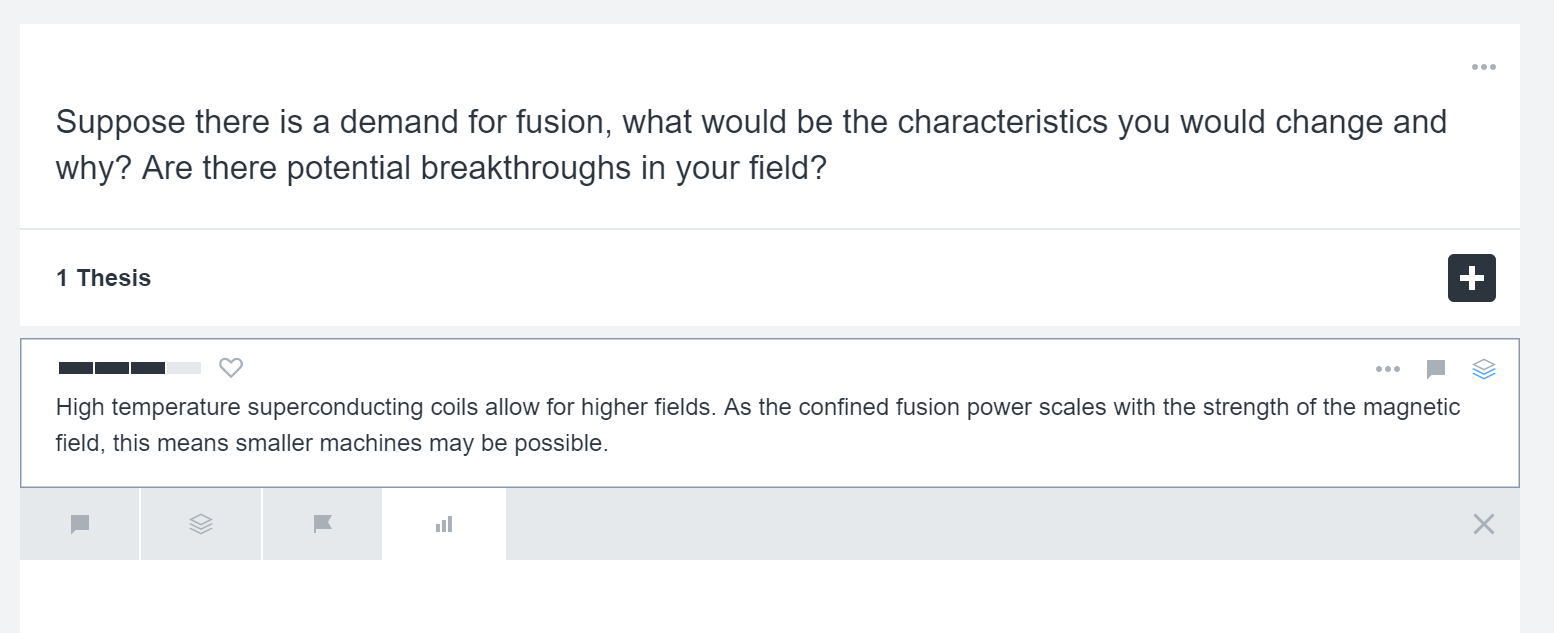 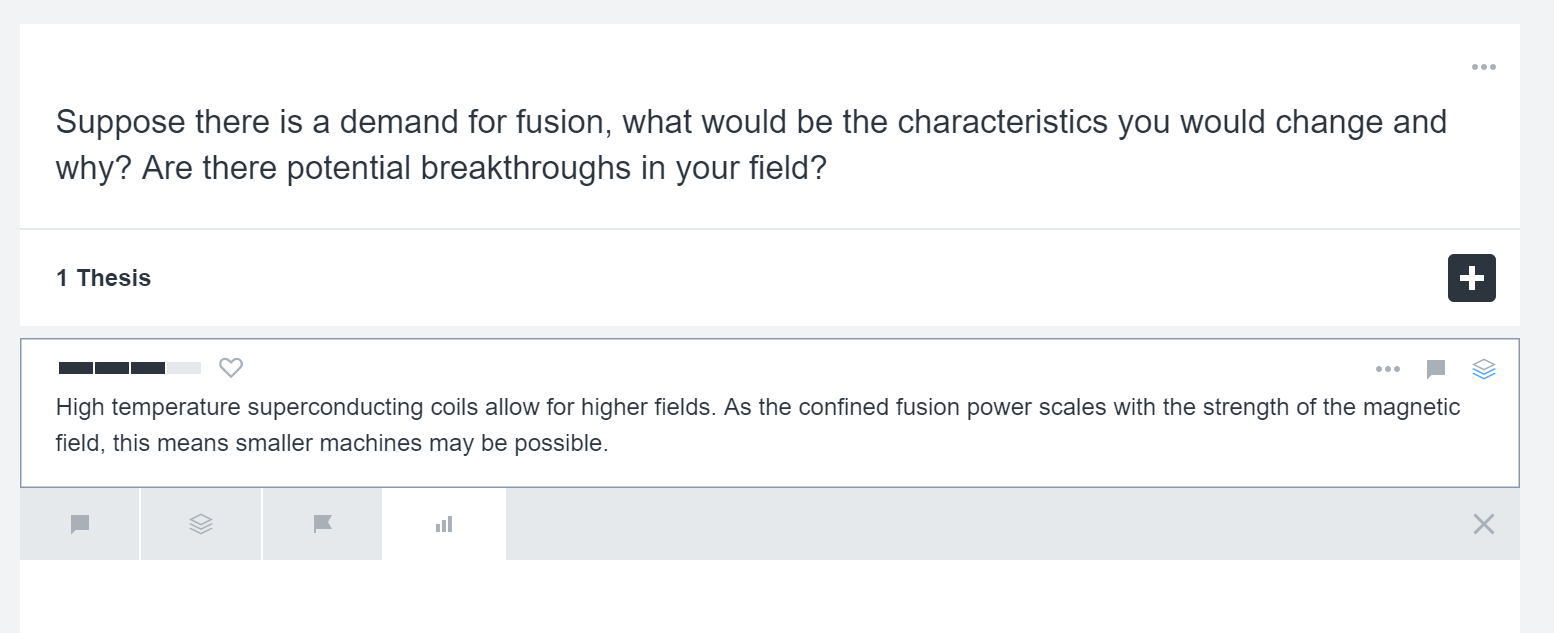 Energy Industry Economics – How fast can fusion grow?
13
[Speaker Notes: Let’s structure our discussion via Kialo. Everyone has received a writer’s link to this discussion.

Add a thesis
Vote]
https://www.kialo.com/23314/
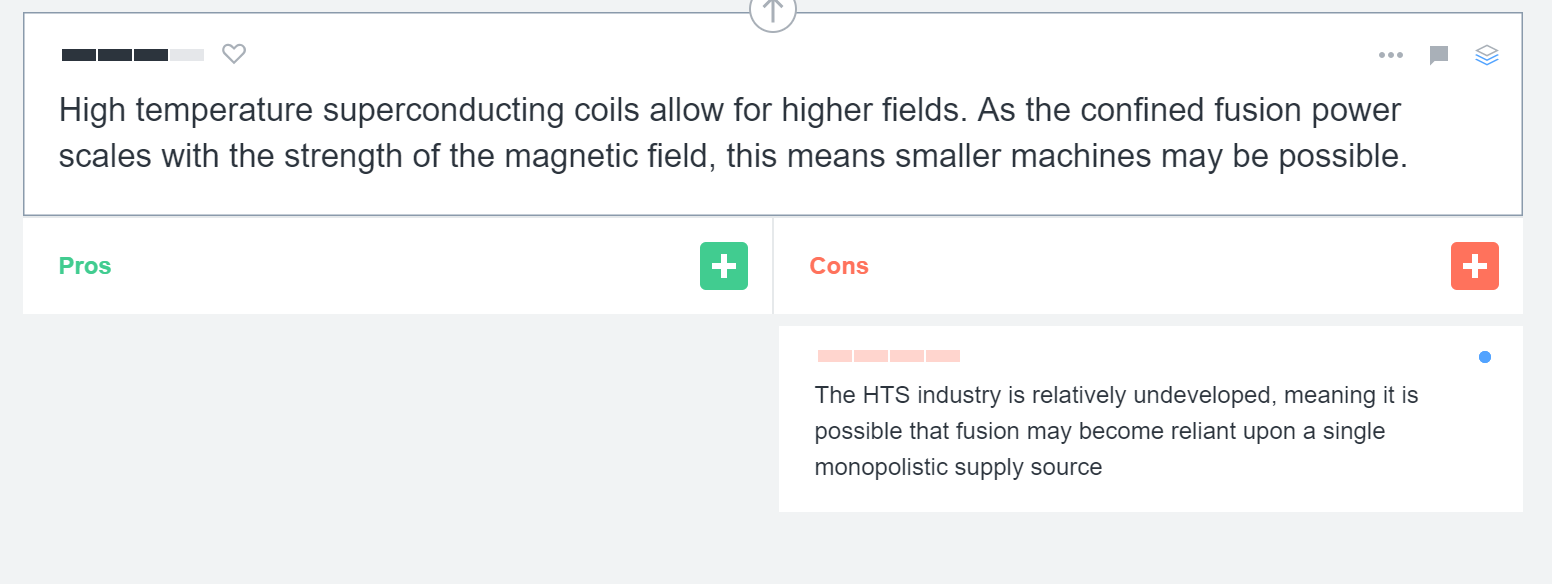 Energy Industry Economics – How fast can fusion grow?
14
[Speaker Notes: Make a claim
Respond to a claim (pro/con)]
https://www.kialo.com/23314/
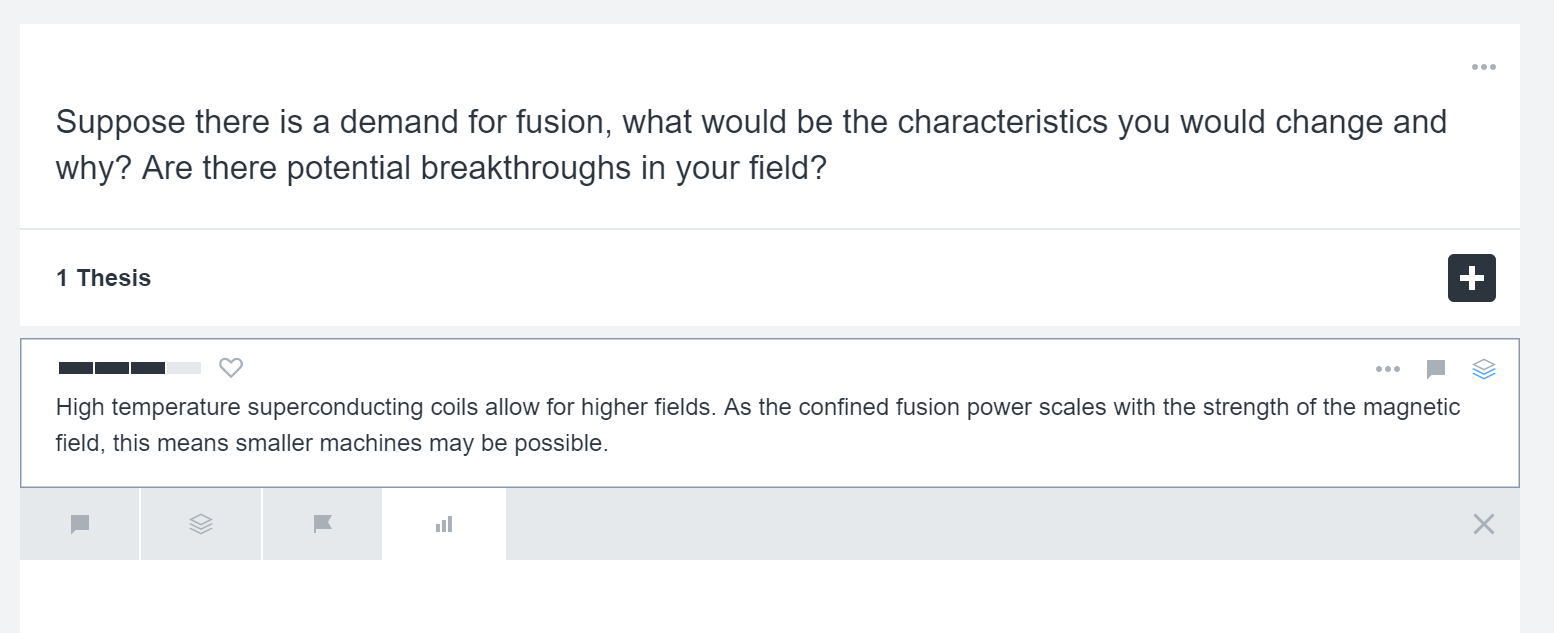 Energy Industry Economics – How fast can fusion grow?
15
[Speaker Notes: Everyone has received a writer’s link to this discussion.
Try it, maybe it is a cool thing to keep.
Does anyone have an idea to add?]
Shell Sky Scenario: meeting Paris – the world does not wait for fusion
Data: https://www.shell.com/energy-and-innovation/the-energy-future/scenarios/shell-scenario-sky.html
Energy Industry Economics – How fast can fusion grow?
16
Backup Slides
Energy Industry Economics – How fast can fusion grow?
A.G.G. Lange MSc, Researcher at TU/e
Science and Technology of Nuclear Fusion
What is the global payback period?
Installed capacity sells energy (0.1 $/kWh, capacity 50%)
Doubling 4 yr
Doubling 2 yr
Energy Industry Economics – How fast can fusion grow?
18
[Speaker Notes: When you’d grow the most economical way, the return looks like this
Year 0 is when the growth starts: out of the lab, supplying energy.
The installed capacity sells energy (0.1 $/kWh, cap 50%)]
EUROfusion SES Baseline goes with a doubling time of 4.2 years
Data: Cabal et. al. 2017; Model: Lange, The Fusion Deployment Model
Energy Industry Economics – How fast can fusion grow?
19
[Speaker Notes: Now let’s brainstorm how a trajectory might go. Could the fusion community come up with a 100MW DEMO? Starting a growth curve from there?]
Draw typical energy technology lines for fusion: fusion is not too expensive...
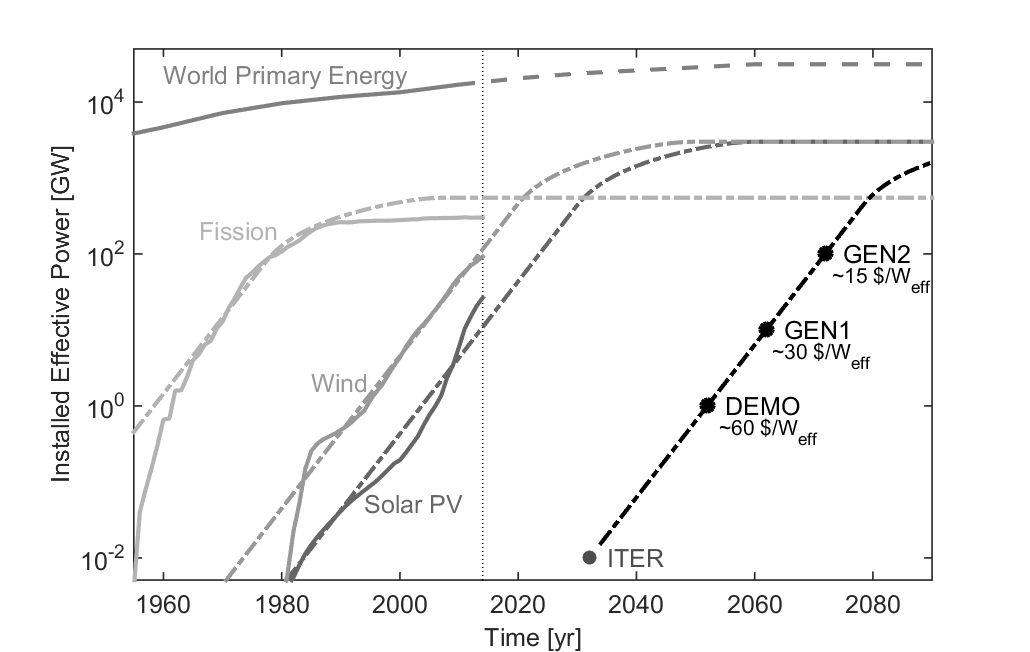 ...as long as it gets to a few dollar per Watt around 1% of global energy!
From: N.J.LopesCardozo, A.G.G.Lange, G.J.Kramer, Fusion: expensive and taking forever?, JoFE (2016)
Energy Industry Economics – How fast can fusion grow?
20
[Speaker Notes: Fusion devices mean large steps on a development curve. Hence large upfront investments. But according to our analysis, fusion is not necessarily too expensive.]
Historical data shows a growth pattern: 2 to 3 decades exponential growth
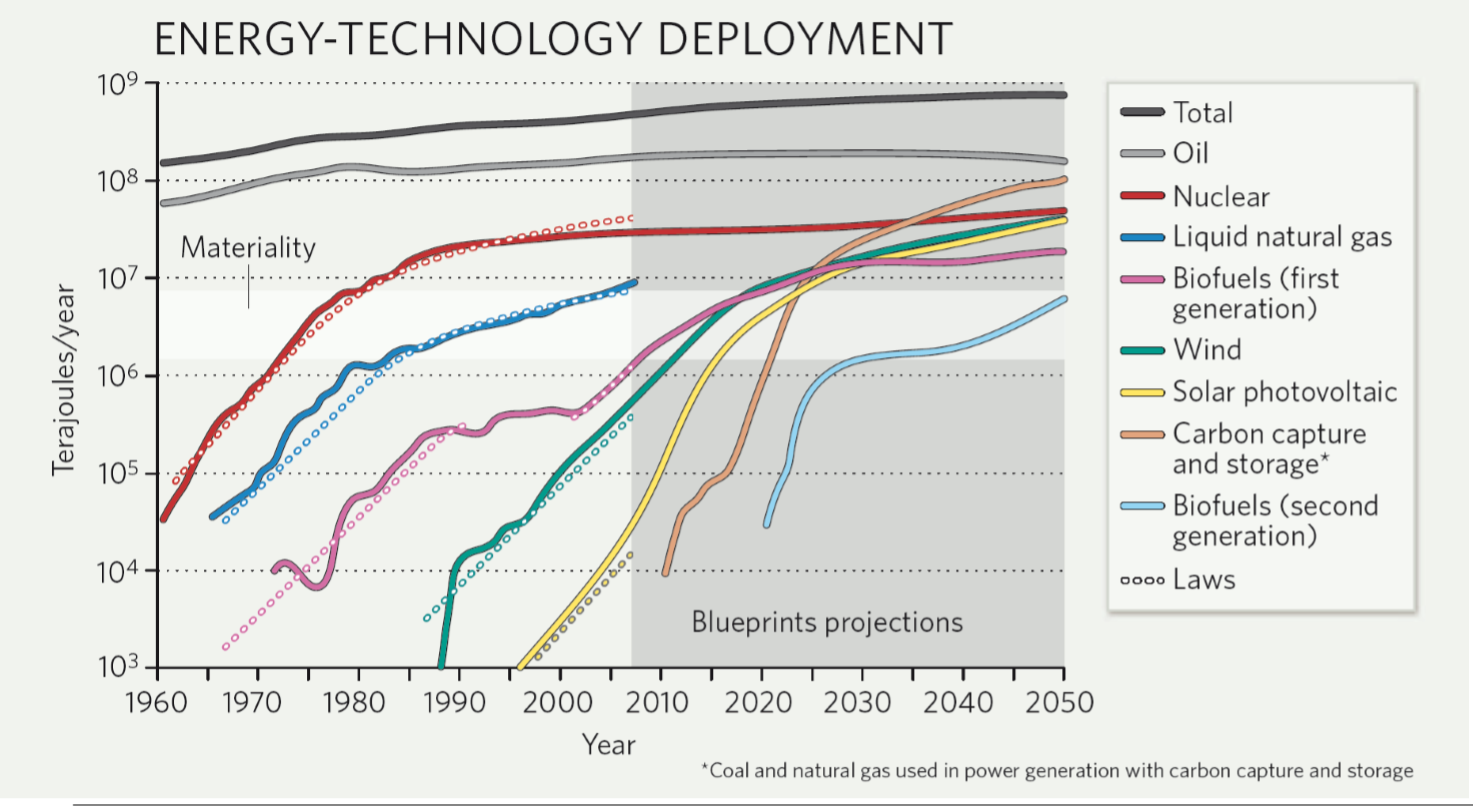 G-J Kramer and M Haigh, No quick switch to low carbon energy, Nature, Dec 2009
Energy Industry Economics – How fast can fusion grow?
21
[Speaker Notes: History shows exponential phase followed by linear in which 90% of the growth happens.]
The EUROfusion Roadmap (2018) sketches DEMO in the 2060s
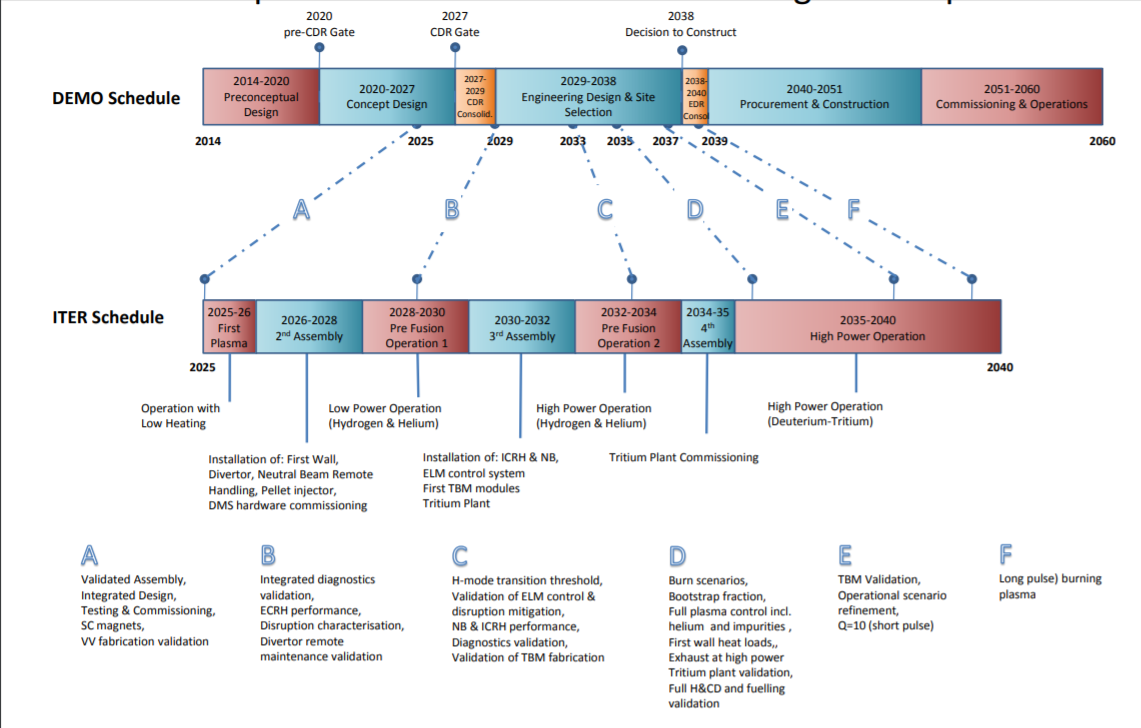 https://www.euro-fusion.org/fileadmin/user_upload/EUROfusion/Documents/180917.Donne.SOFT.Roadmap.v2.pdf
Energy Industry Economics – How fast can fusion grow?
22
Cost: The EUROfusion Socio-Economic Study
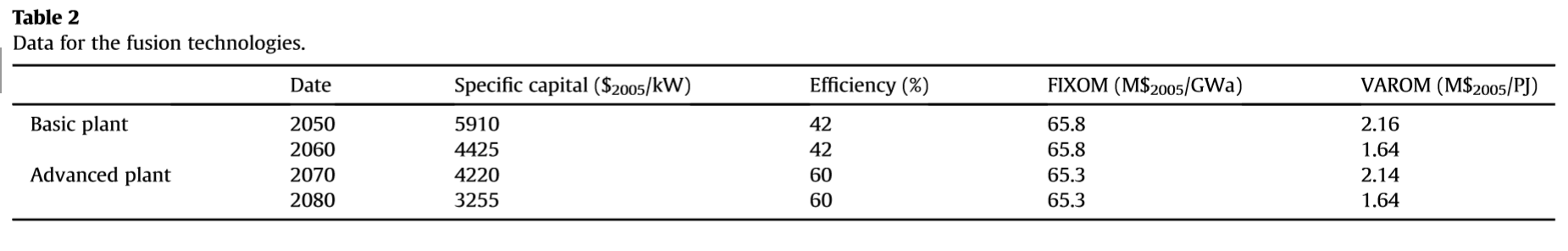 Cabal et. al., Fusion power in a future low carbon global electricity system, Energy Strategy Reviews (2017)
“...an increase in the costs above 30% will result in fusion technologies not entering the system.”

With ITER costing 15bn$ (and counting), the numbers seem rather low: before any industrial learning effect could have taken place already 3-5 $/W.
Energy Industry Economics – How fast can fusion grow?
23
Shell Sky Scenario: meeting Paris – the world does not wait for fusion
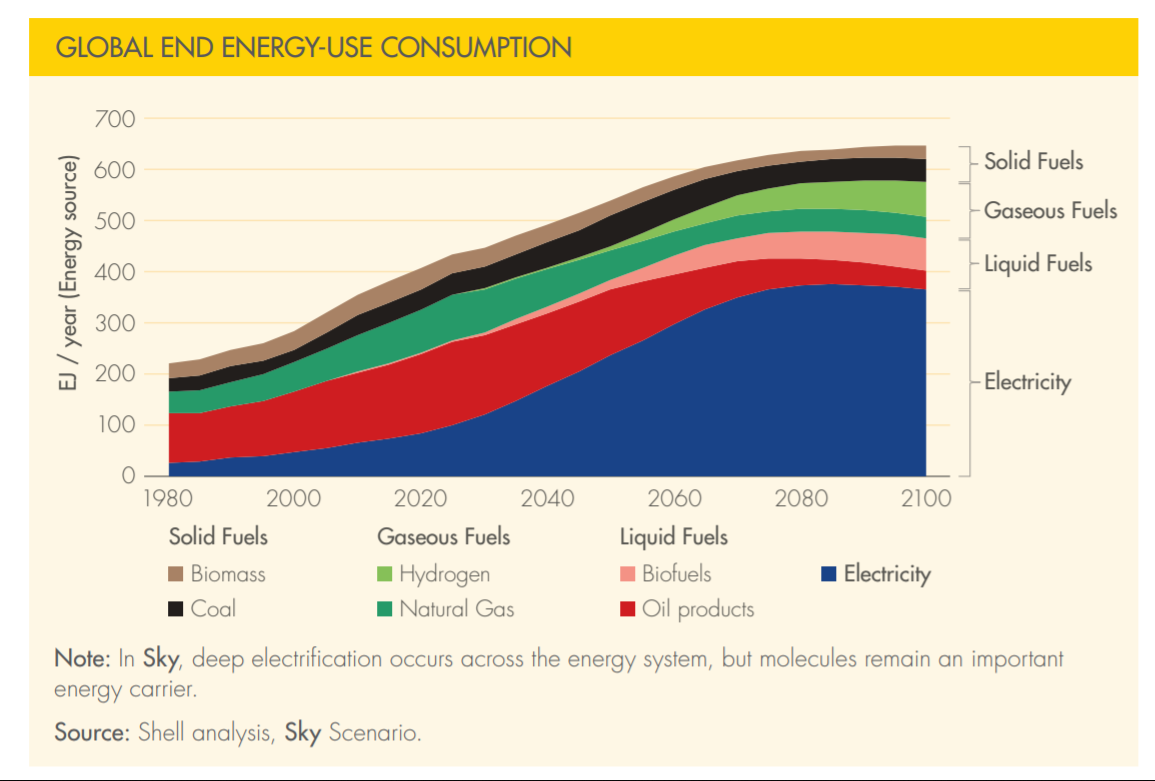 Shell Sky Scenario: electricity demand 400EJ/a, fuels some 200 EJ/a
https://www.shell.com/energy-and-innovation/the-energy-future/scenarios/shell-scenario-sky.html
Energy Industry Economics – How fast can fusion grow?
24
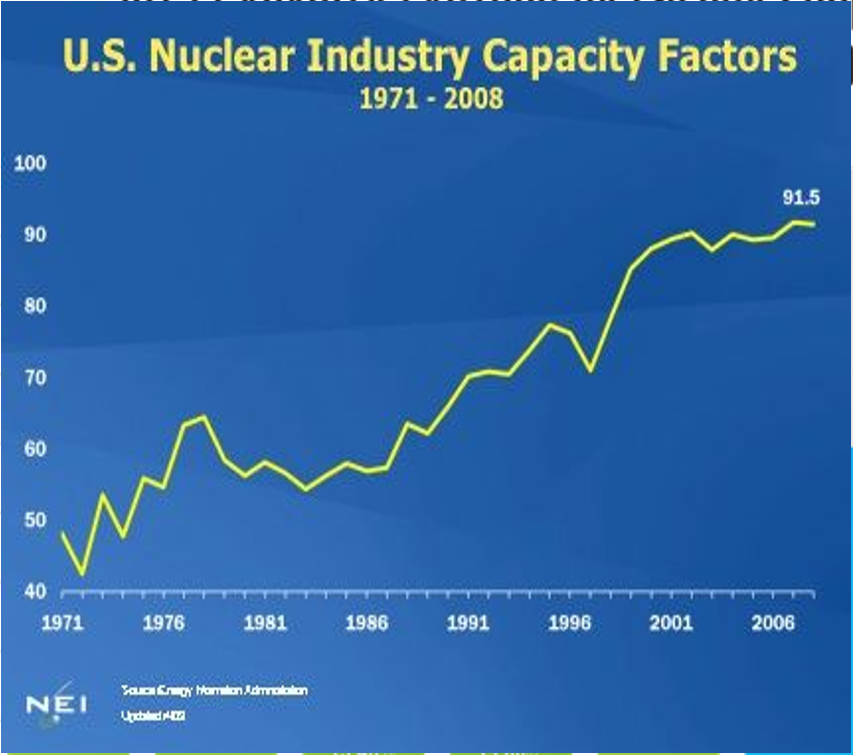 The development of nuclear capacity factors.

Again: how would fusion do?

Remember, the first commercial fission reactor was there in the fifties (this plot starts as 1971)

What will
DEMO have?
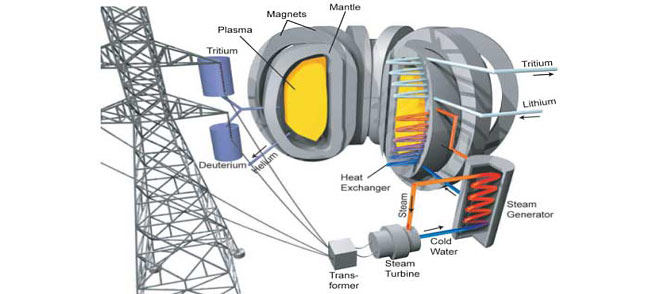 Energy Industry Economics – How fast can fusion grow?
25
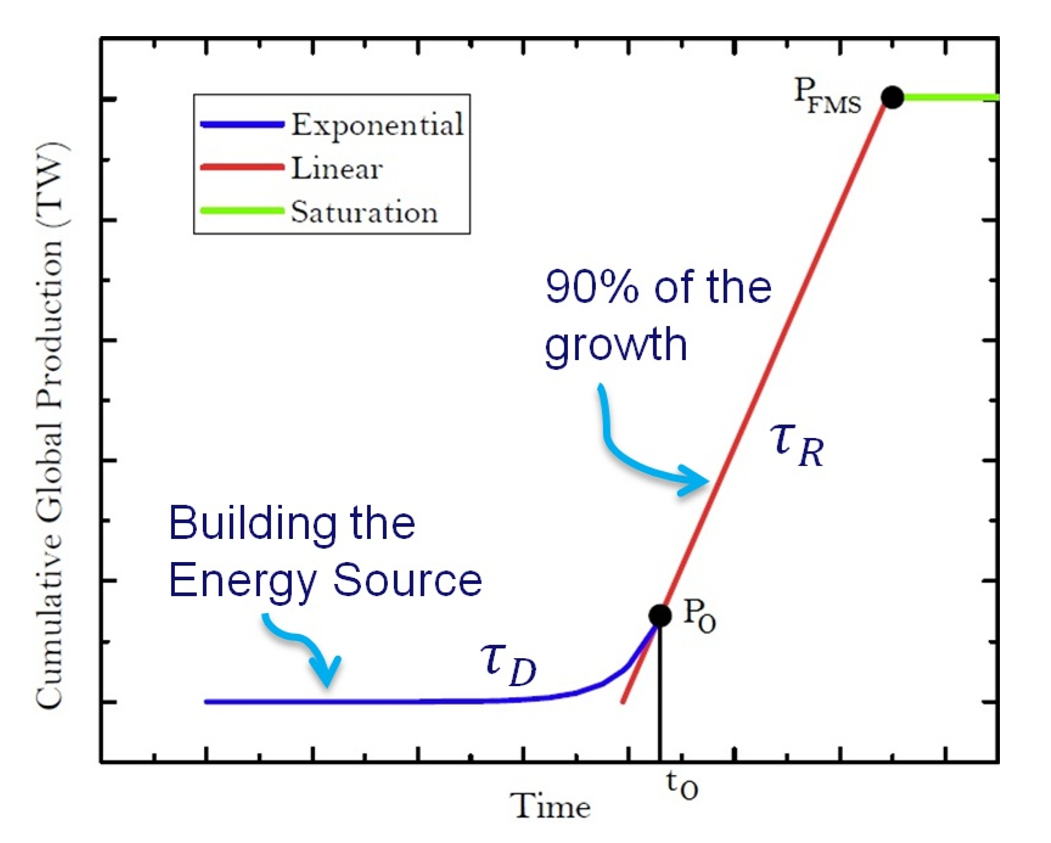 Just three parameters describe the growth of an energy source, and one pinpoint P0 at time t0.
τD 	typical 2 - 4 yearsτR 	typical 30 - 60 yearsPFMS 	say 10% of World Energy, so 2TW
For P holds:




In the exponential phase the capacity scales up. From the point P0, the linear phase takes over. The built capacity is enough to maintain P = PFMS.
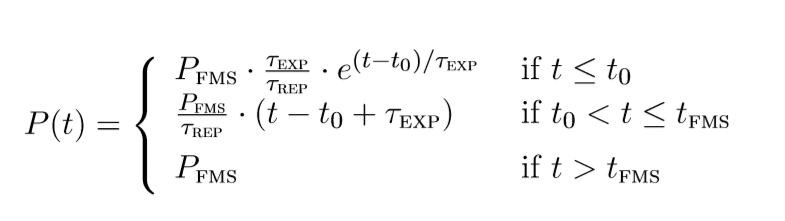 https://research.tue.nl/en/studentTheses/how-much-for-an-energy-source
Energy Industry Economics – How fast can fusion grow?
26
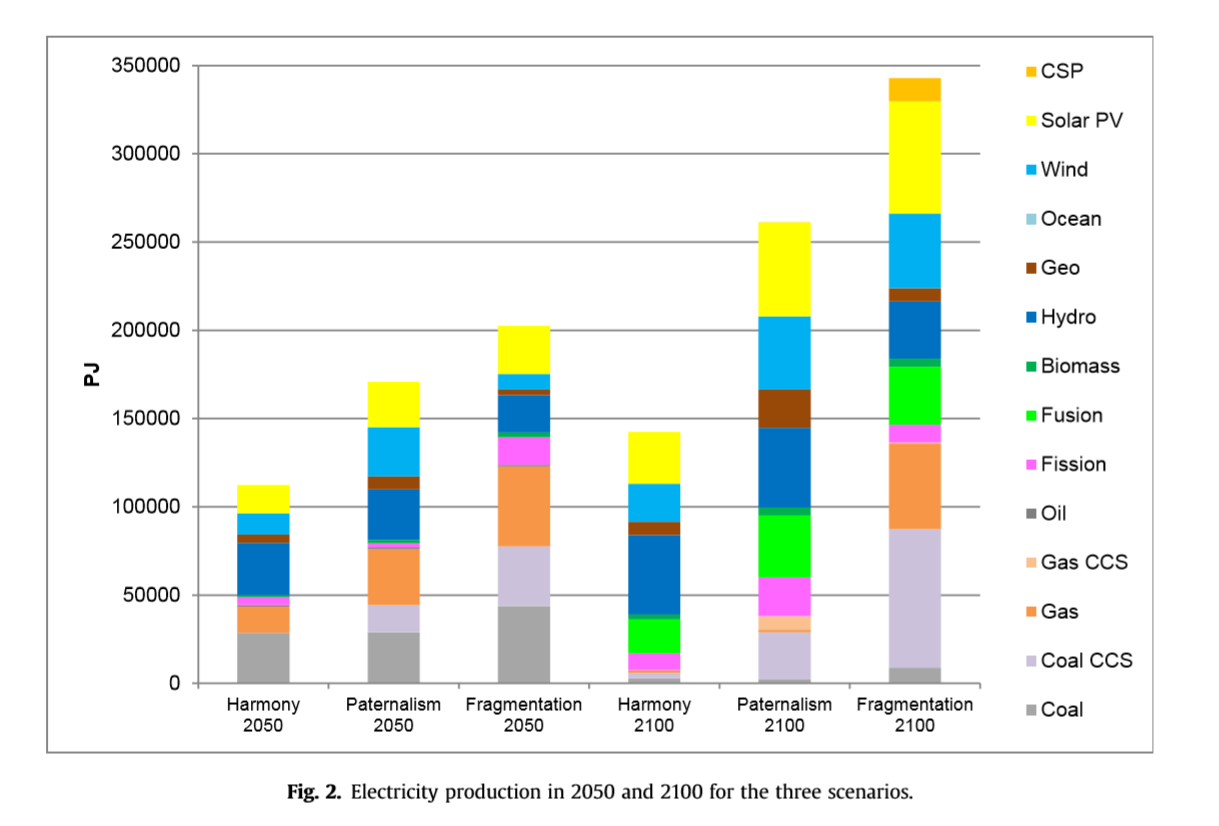 EUROfusion SES 2016: Electricity production
Harmony: 4.4TW
Paternalism: 8.3TW
Cabal et. al., Fusion power in a future low carbon global electricity system, Energy Strategy Reviews (2017)
Fusion Industry Economics – The latest EUROfusion SES Modelling
27
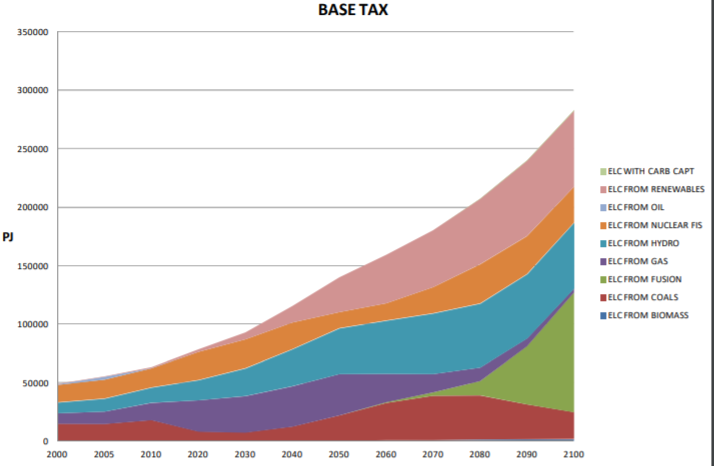 Socio Economic Studies – Cabal et. al. – EFDA TIMES 2012
125000 – 25000 = 100000 PJ = 3.16 TW50000/4 = 12500 PJ = 0.39 TWWith capacity factors 80% in 2100 and 60% in 2080, this is 3300 GW machines in 20 years. And 660 by 2080.
- How long does it take to build a plant?- Who is going to invest the money?
H. Cabal, et.al., Analysing the role of fusion power in the future global energy system, EPJ Conf (2012)
Fusion Industry Economics – The ETM Model describes a market pull for fusion at a certain price.
28
[Speaker Notes: But how fast can we grow?]
How will fusion do?
Following this line of argument:
We need to build DEMO, results come a career length from now.
Therefore, we might need to think of different concepts that are faster
We perhaps need to prioritize in the optimization parameters (the current design challenges for fusion power plants). Breakthroughs are needed in various fields
Investment in an energy source takes a few decades and grows exponentially. Then you reap the benefits.
What does the world really need? Available, acceptable and affordable (AAA) energy. 
Are we on track saving the world?

Society, who makes this all possible (even this event) must be advised on the investments it needs to make in order to solve a problem.
Title of Presentation – by Insert Header and Footer text
29
[Speaker Notes: Now my friends, go out and get fusion there. 
What are potential breakthroughs?
What are potential fabrication fasteners?

The world needs you, as thinkers, because it has problems to solve

A tokamak or a stellarator? And how compact? REF: ARC.
Solar fuels and the intermittency solution.]
Outline
Baseline scenario 14% = 4.4TW => 621 GWe  700 devices in 2100.
What does that mean? 4, 18, ## per decade: can we do that?
Industrial capacity of building 18 machines, ##, ## -> that needs to grow.
It means YOU training the workforce, having made design decisions.
Cost optimization: 6-3 $/W. For 1 GW machine: 6bn$. (ITER 15bn$ to date)
Costs: +30%: no fusion technology
It means getting fusion devices three to four times as cheap for the first buyers.
That means a lot of research and development that you are gonna lead.
GW machines = billions investment: 5$/W * 1 GW * 10 devices = 50 bn$. financial risk. 20yrs upfront. But the industry starts up.
This means that governments need to fund the initial upscaling by ordering projects: industry can develop
The sooner you find a business case per plant, the better
Innovation versus scale-up: construction time
How fast a technology could innovate critically depends on the time to realise a project
Fusion too late? Fusion too slow? Fusion too expensive?
We need breakthroughs: smaller, cheaper, faster are advantageous for take off
Are we developing the power plant the world is waiting for?
We need YOU to come up with clever ideas. You are the future!
30
End of Document
Contact:
Guido Lange – a.g.g.lange@tue.nl
Title of Presentation – by Insert Header and Footer text
31